Figure 1 The prevalence of vancomycin-resistant Enterococcus (VRE) colonization and infection among hospitalized ...
Clin Infect Dis, Volume 37, Issue 3, 1 August 2003, Pages 326–332, https://doi.org/10.1086/376624
The content of this slide may be subject to copyright: please see the slide notes for details.
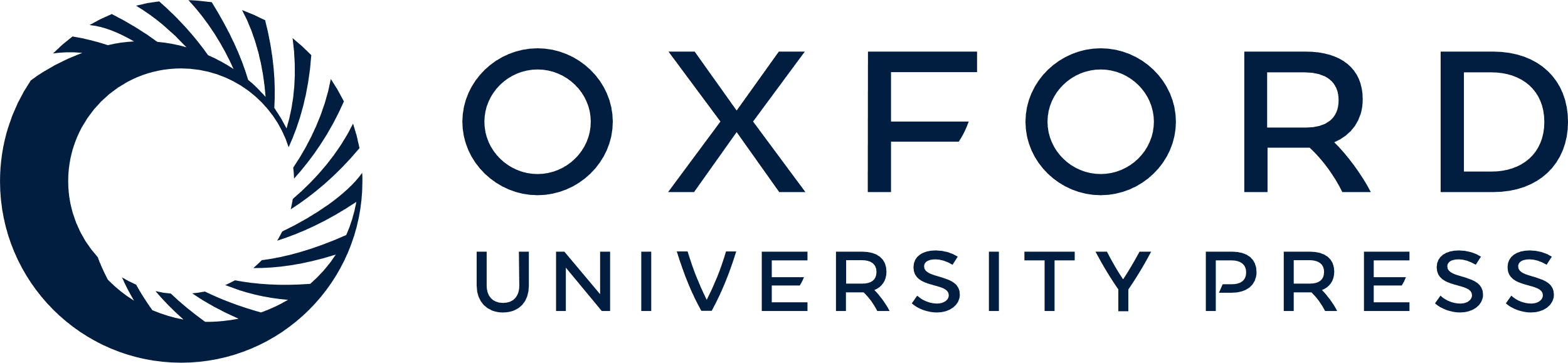 [Speaker Notes: Figure 1 The prevalence of vancomycin-resistant Enterococcus (VRE) colonization and infection among hospitalized patients after control of an initial outbreak of VRE colonization and infection. The fitted curve shows the trend in VRE colonization prevalence over time after control of an outbreak of VRE colonization and infection that began in the fall of 1994.


Unless provided in the caption above, the following copyright applies to the content of this slide: © 2003 by the Infectious Diseases Society of America]